CORPS et COMMUNICATION
Expérimenter la communication bienveillante à travers le corps
 
 

Animatrices :
 
Isabelle Goudé Lavarde, médiatrice spécialisée 
dans la gestion de conflits

Danièle Simon, Consultante-Formatrice-Coach Accréditée 
et Moniteur de Yoga
Renseignements auprès de :
Danièle Simon : da.simon@free.fr ou 06 84 61 96 03
Isabelle Goudé Lavarde : isabelle.goude@free.fr ou 
06 19 55 82 37
 
 



 Conditions d’inscription :
 
Remplir le bulletin ci-après et le renvoyer avec un chèque d’arrhes de 45 € à l’ordre du cabinet Goudé Lavarde, 186 allée de la clairière, 91 190 -  Gif-sur-Yvette
  
NOM : ………………………………………………………………………………….
PRENOM : ……………………………………………………………………………
ADRESSE : ……………………………………………………………………………
…………………………………………………………………………………………….
…………………………………………………………………………………………….
MAIL : ………………………………………………………………………………….
TELEPHONE : ……………………………………………………………………….
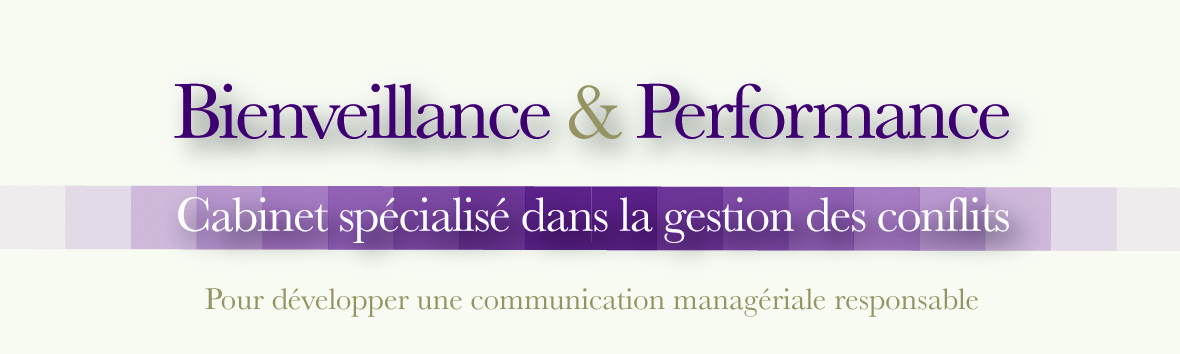 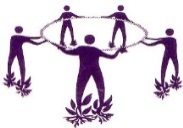 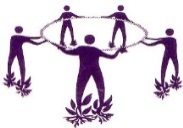 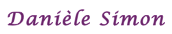 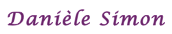 Coach – Formatrice 
Moniteur de yoga
Coach – Formatrice 
Moniteur de yoga
Séminaire
 du 22 septembre 2015
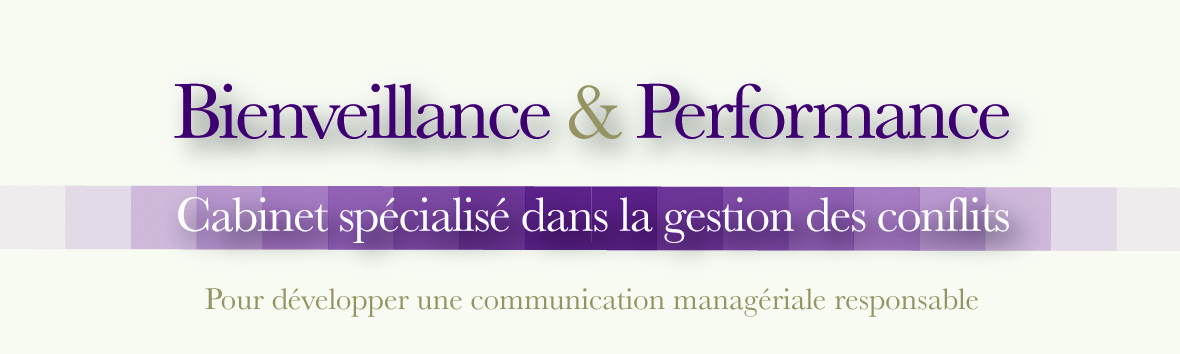 Vous avez du mal à poser vos limites ?
Vous avez du mal à dire vos besoins ?
Vous aimeriez simplifier vos relations 
et aller vers plus d’authenticité ?
 
 
Nous vous proposons un séminaire alliant 
travail corporel, échanges et apports théoriques.
 
 
Objectifs :
 
Décoder les postures au service de la relation
Oser se dire dans ses besoins et ses ressentis
Exprimer de vraies demandes
Passer des rapports de force à la coopération 
	pour une négociation réussie.
 
 
Lieu : 
Route du Taillis Bourdrie – 91400 – Gometz-le-Ville
 
Horaires :
De 10 à 17 h

 
Tarif :
60 € pour la journée
Isabelle Goudé Lavarde 
Elle dirige Bienveillance et Performance, un cabinet de conseil et formation spécialisé dans la gestion des conflits. 
Médiatrice en entreprise, elle anime des formations sur la prévention et la gestion des conflits, conduit des réunions de prise de décision par consentement et donne des conférences sur l’intelligence émotionnelle et la négociation. 
Dans ses interventions, elle s’appuie sur 17 années d’expérience de cadre dirigeant, pour illustrer de manière concrète, avec l’enthousiasme qui est le sien, comment la bienveillance et la créativité permettent bien souvent de dépasser les différences de points de vue et de respecter les limites de tolérance de tous pour sortir des conflits. 
 
 










Danièle Simon
Formatrice dans le domaine des relations humaines, de la communication et du développement personnel. Monitrice de yoga, elle s’est aussi formée à la relaxation et aux techniques douces de gymnastique interactive et à l’anatomie par le mouvement. Elle s’est formée à la relation d’aide auprès de Jacques Salomé et a suivi une formation à l’accompagnement des personnes et des équipes. 
Membre accrédité de l’EMCC-France (Association Européenne de Coaching), de la FIDHY (Fédération Inter-enseignements de HathaYoga) et du SYCFI (Syndicat des Consultants Formateurs Indépendants), elle s’est engagée à respecter la Charte Déontologique du Formateur Consultant. Elle est également qualifiée par l'ICPF (Institut de certification des Professions de la Formation). 
Elle pratique le zen au Centre Dürckheim. Elle est l’auteure de « Corps parlant, corps parlé » et de « Stress, comment s’en faire un allié ».
Les animatrices
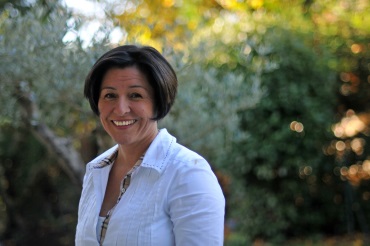 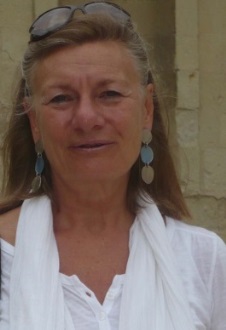 Isabelle Goudé 
Lavarde
Danièle Simon